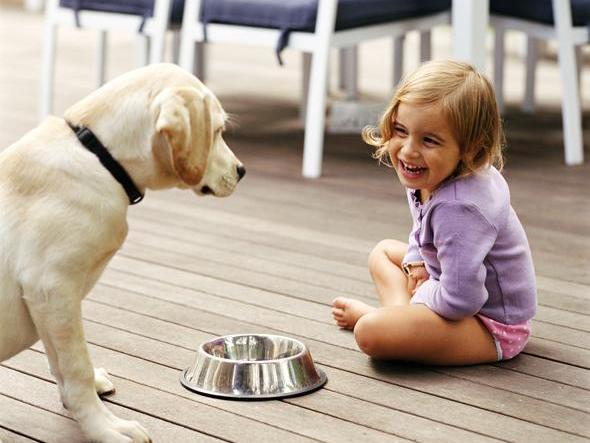 Собака в нашем доме(часть 2)
Окружающий мир,
 1 класс
© Уч. нач. кл. ГБОУ СОШ №307 Адмиралтейского района города Санкт – Петербурга Дмитриева А.В.
Что бы собака в дом приносила только радость прежде, чем взять щенка, изучите всё про него.
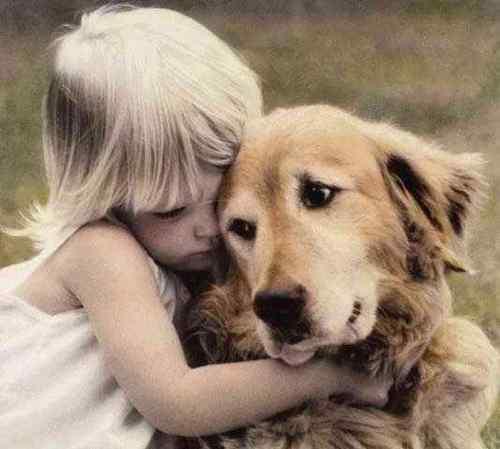 Заводя щенка, реши, для чего тебе собака:
Охотник
Охранник
Пастух
Компаньон
Исходя из этого
 верно выбери породу.
Породы собак
Охотничьи породы
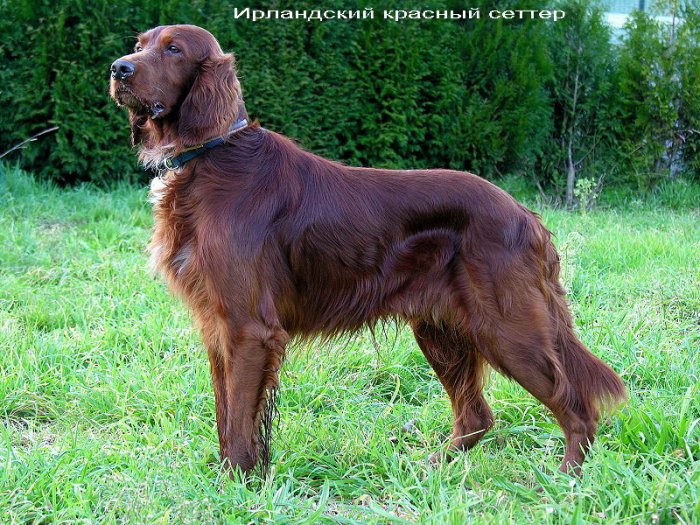 Охотничьи породы
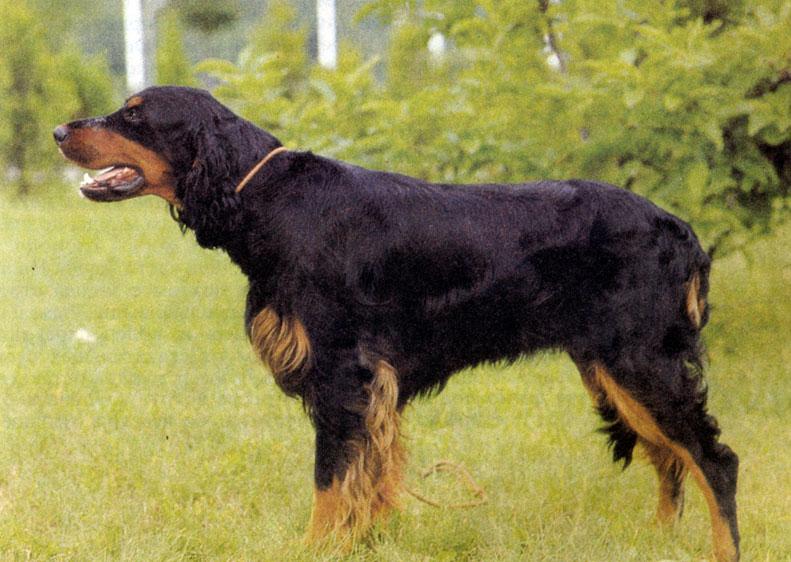 Шотландский сеттер
Охотничьи породы
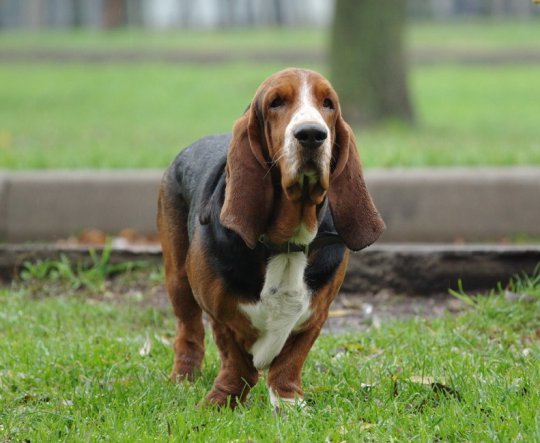 Бассет -  хаунд
Охотничьи породы
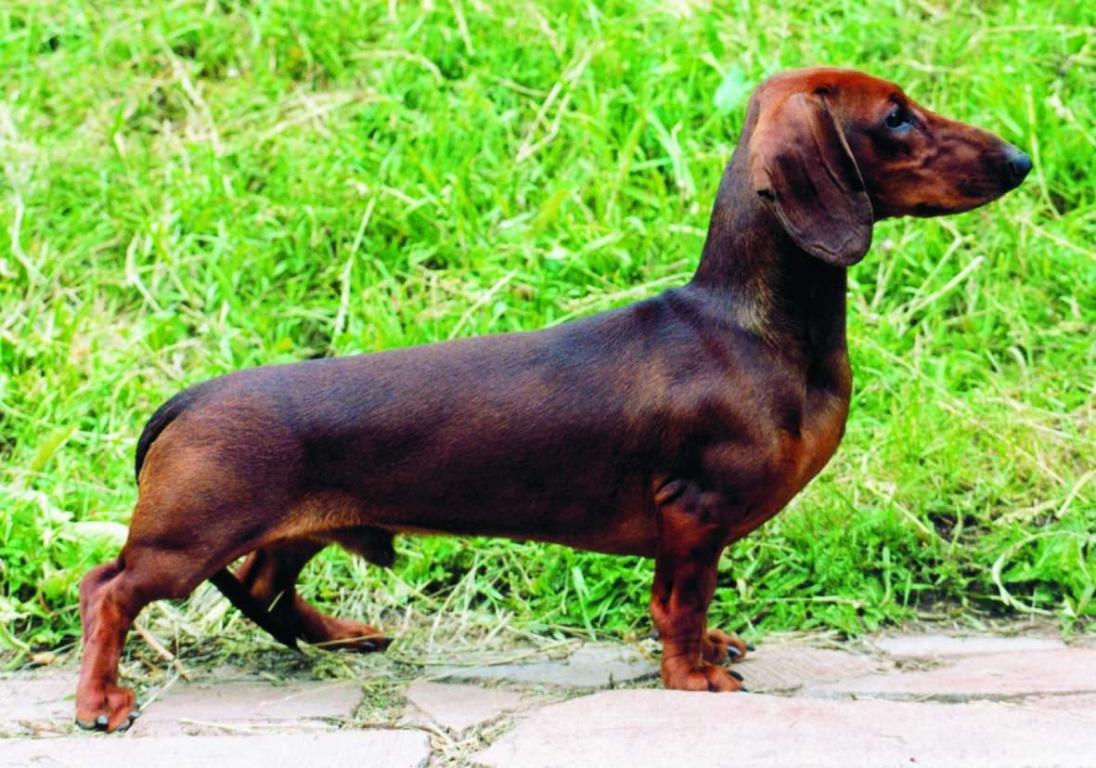 Такса
Охотничьи породы
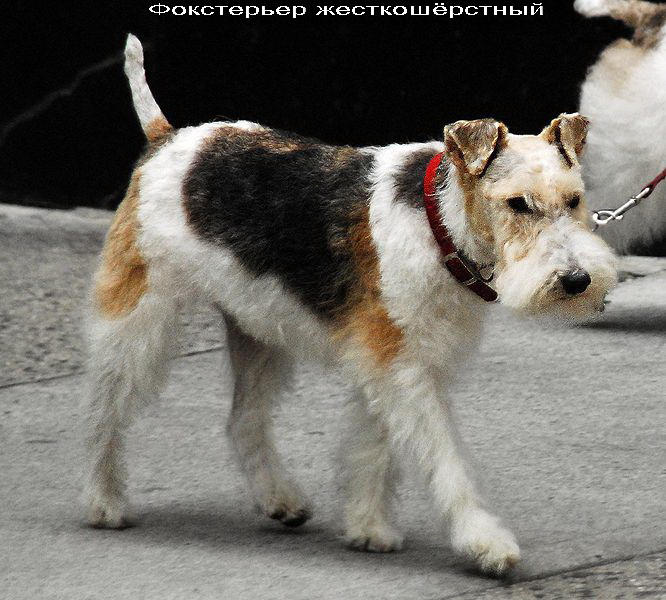 Фокстерьер
Охотничьи породы
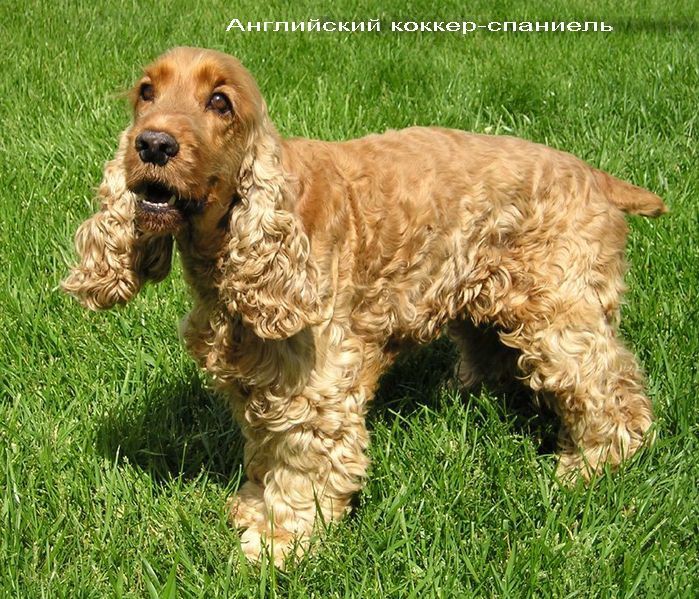 Английский кокер - спаниель
Охотничьи породы
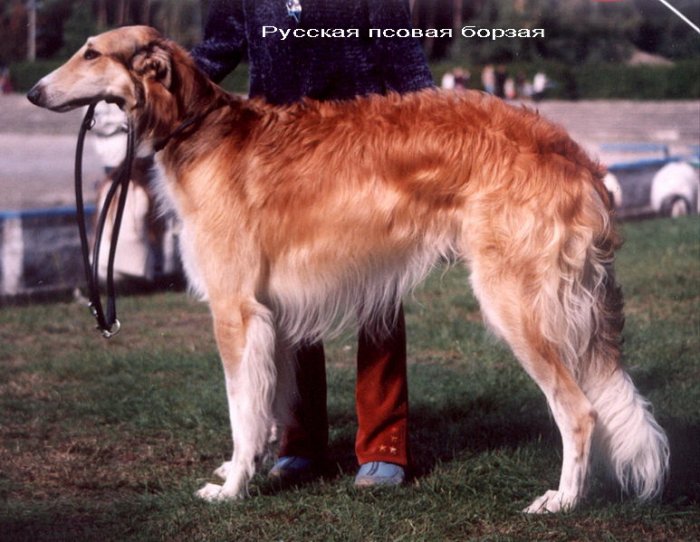 Русская псовая борзая
Охотничьи породы
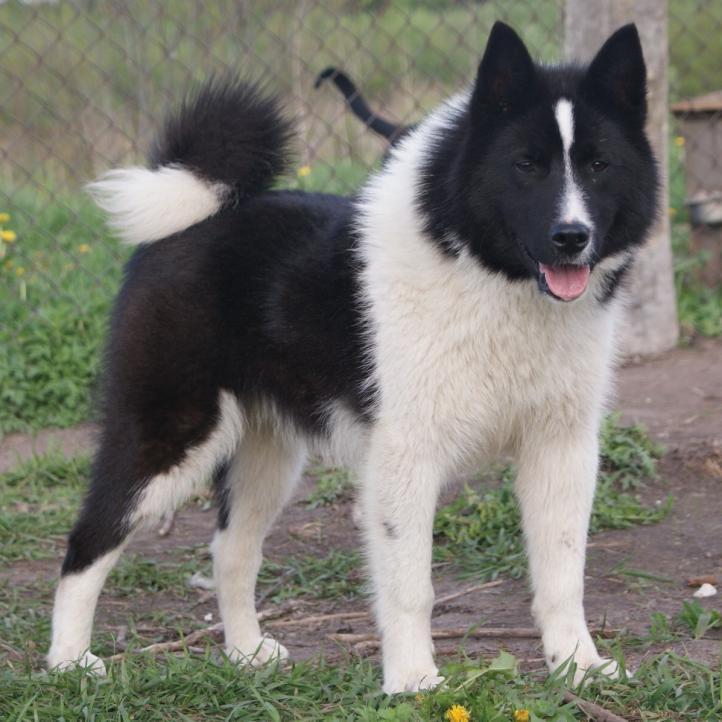 Лайка
Охотничьи породы
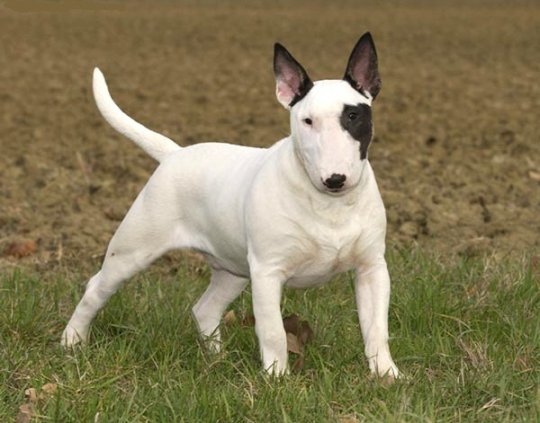 Бультерьер
Служебные породы
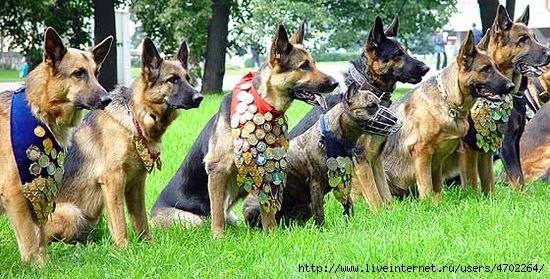 Овчарка
Служебные породы
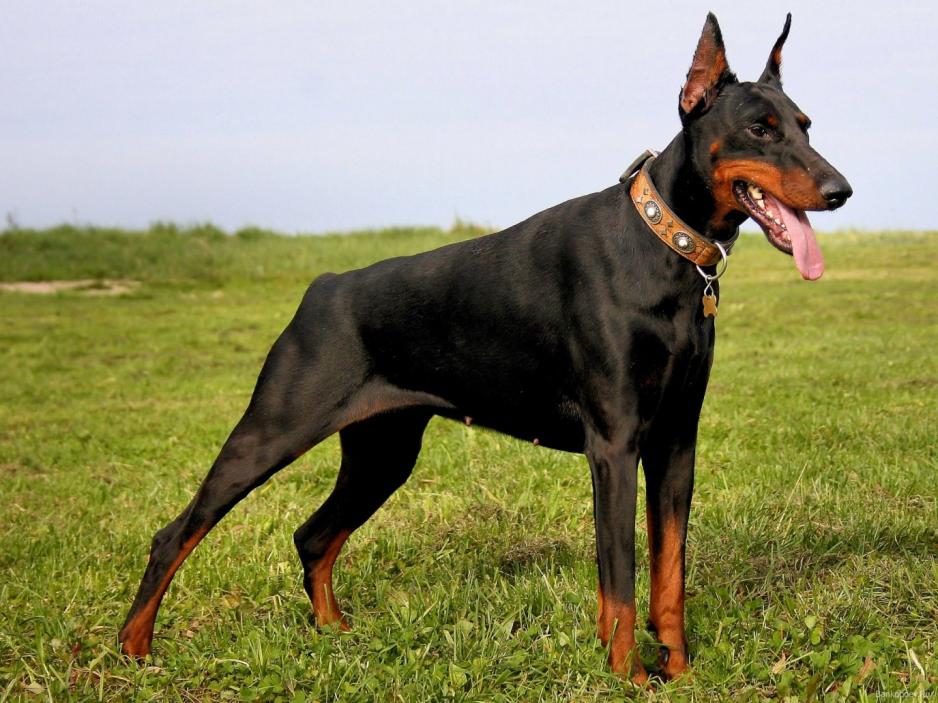 Доберман
Служебные породы
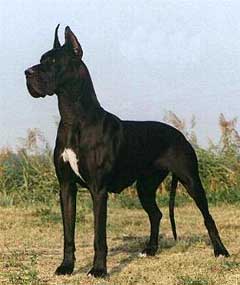 Дог
Служебные породы
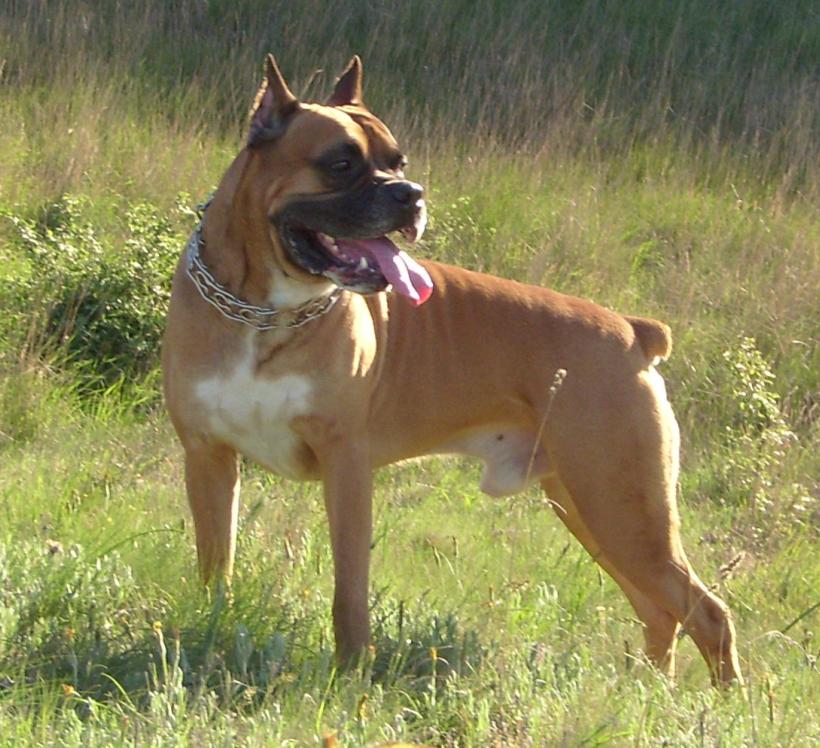 Боксёр
Служебные породы
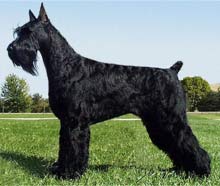 Ризеншнауцер
Служебные породы
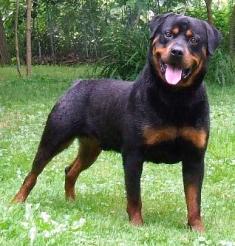 Ротвейлер
Служебные породы
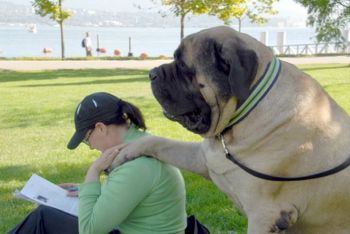 Мастиф
Служебные породы
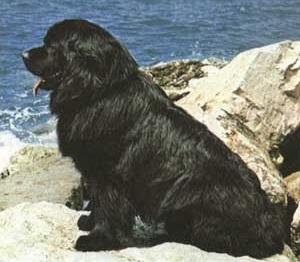 Ньюфаундленд
Служебные породы
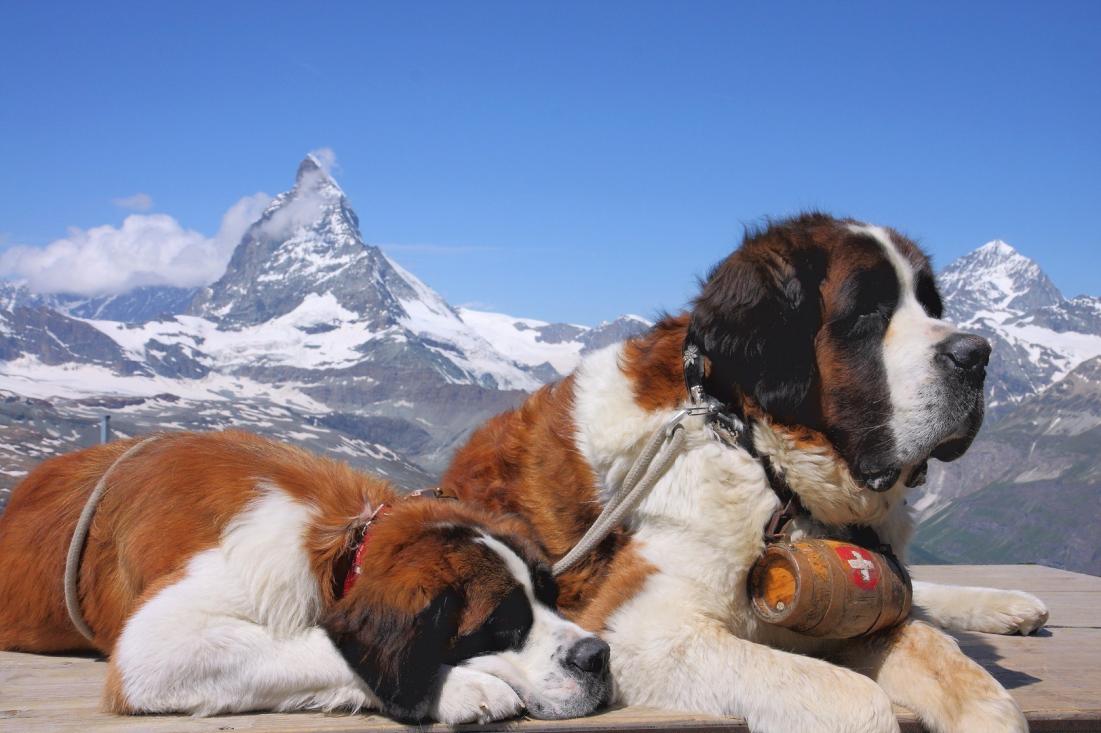 Сенбернары
Служебные породы
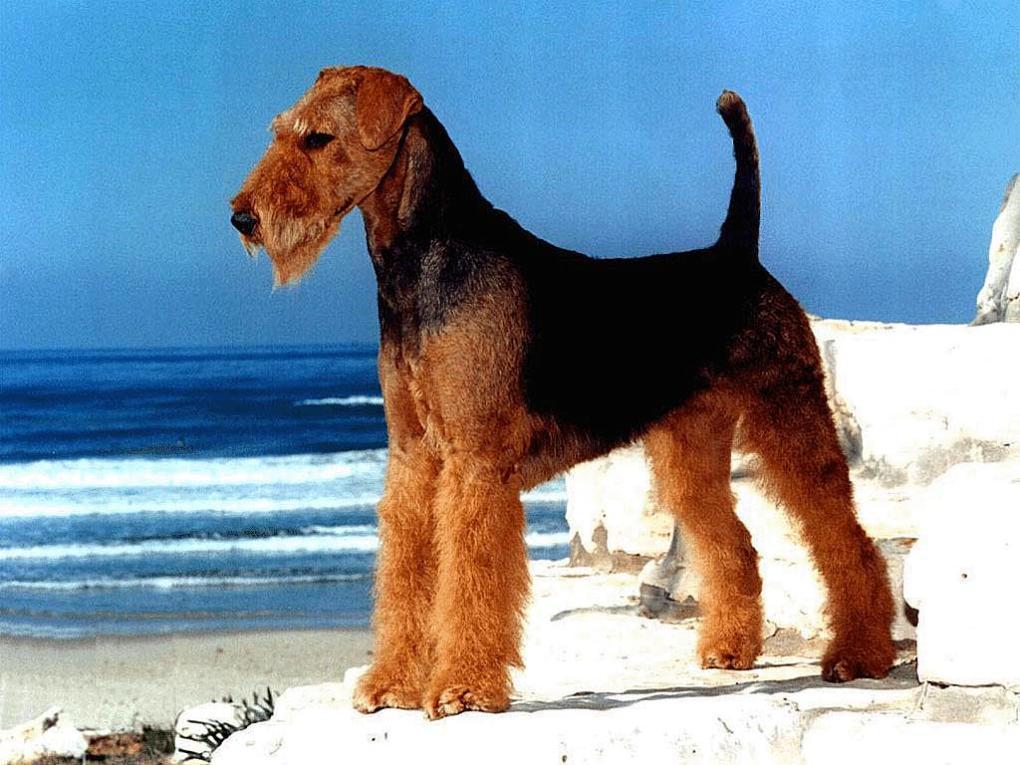 Эрдельтерьер
Пастушьи породы
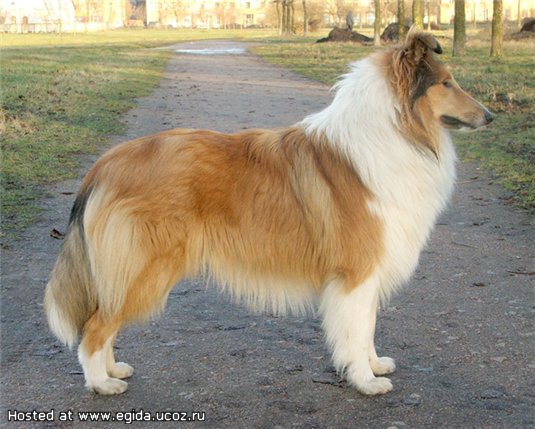 Колли
Собаки - компаньоны
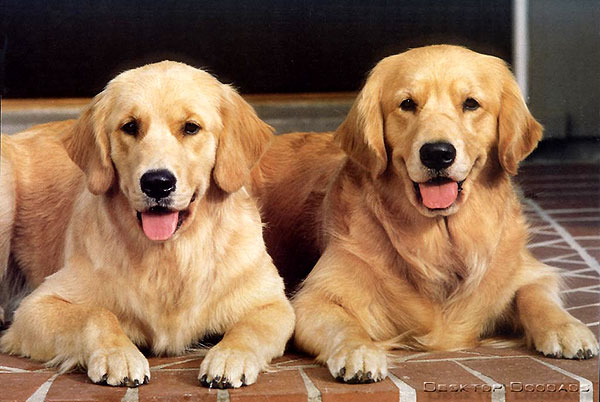 Ритривер
Собаки - компаньоны
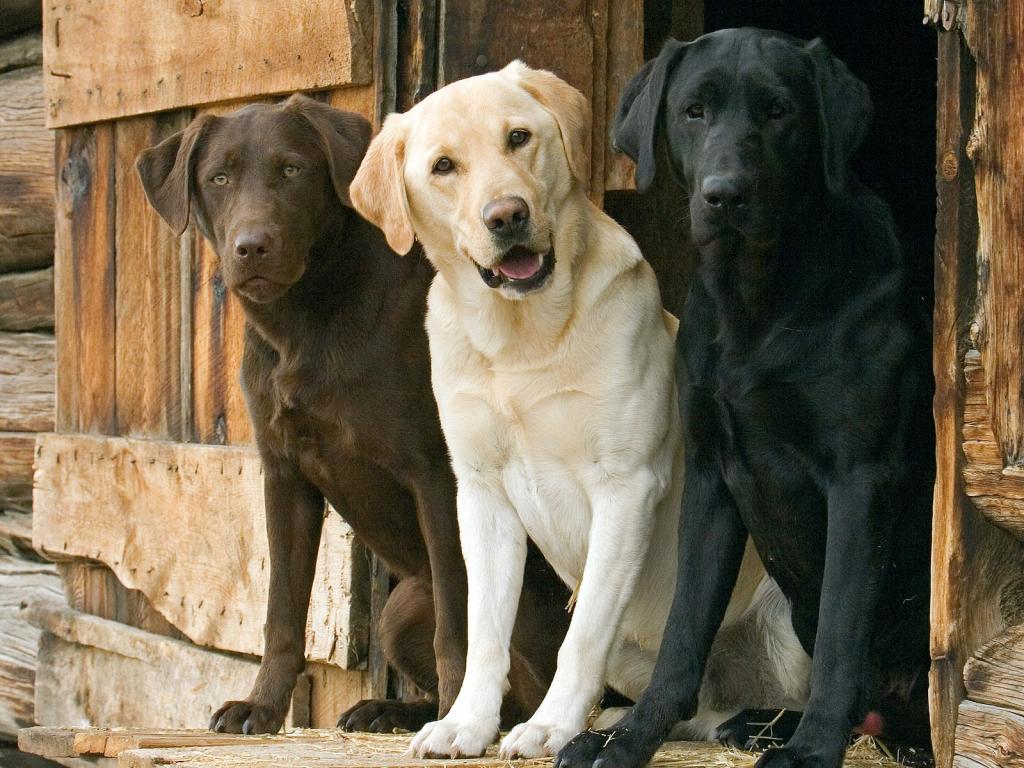 Лабрадор
Собаки - компаньоны
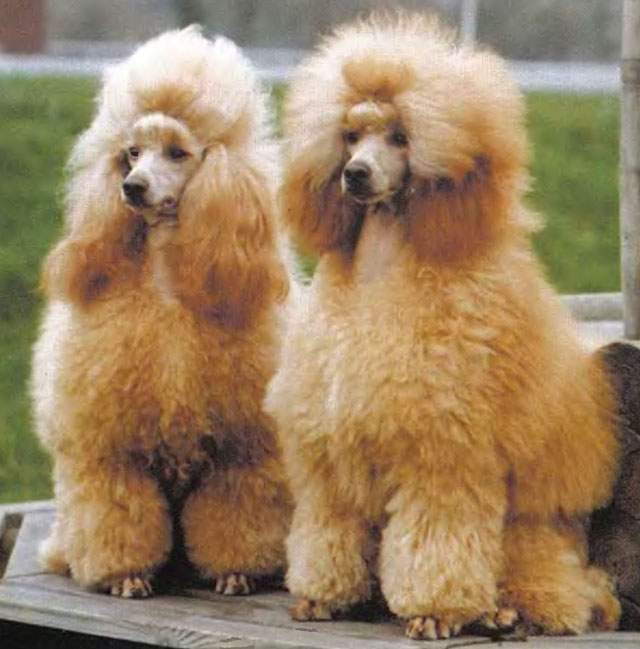 Пудель
Собаки - компаньоны
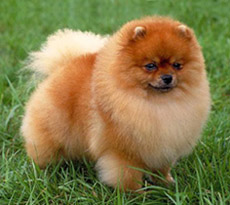 Шпиц
Декоративная собака
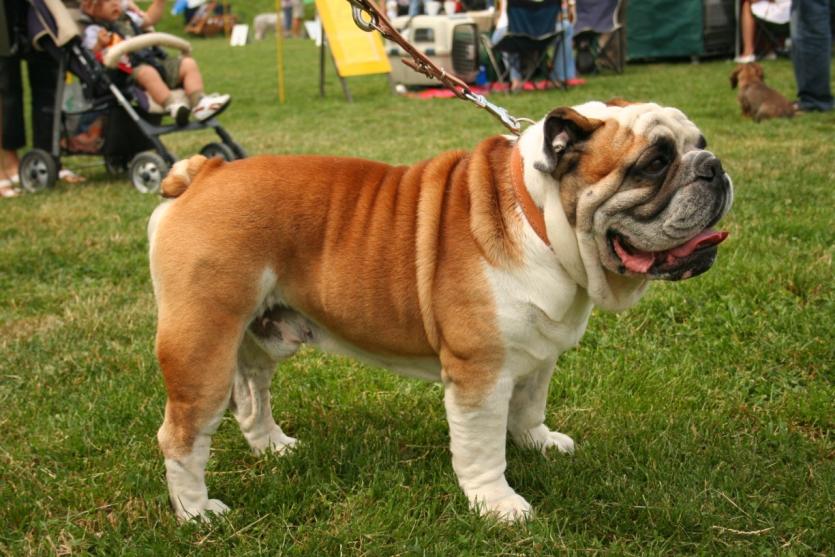 Английский бульдог
Декоративная собака
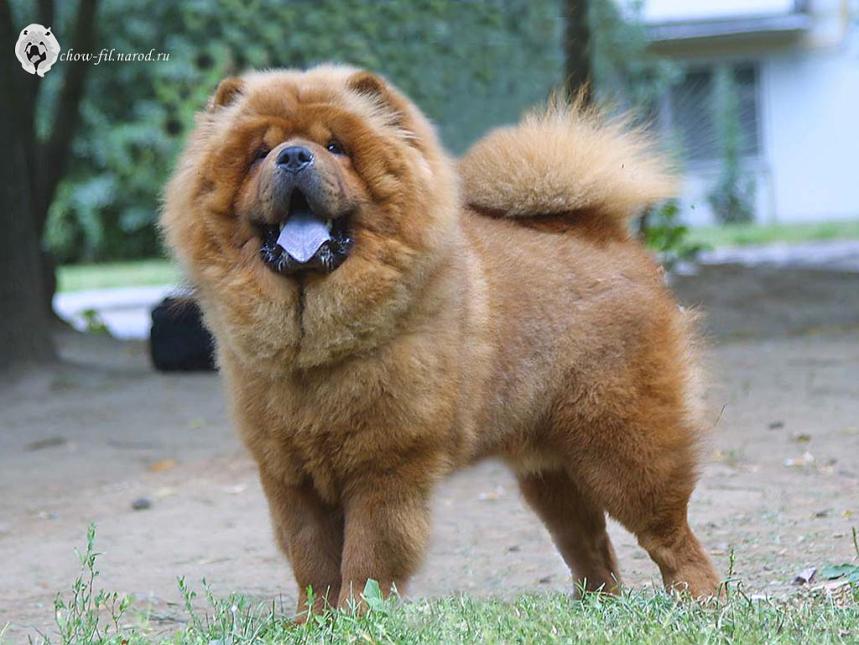 Чау-чау
Декоративная собака
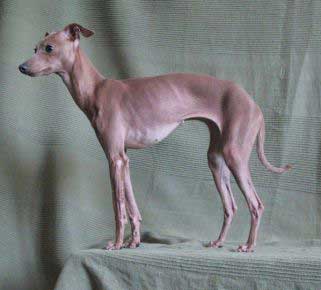 Левретка
Декоративная собака
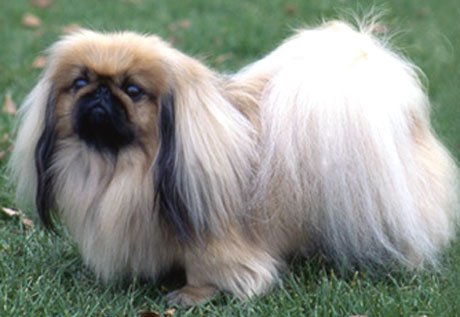 Пекинес
Декоративная собака
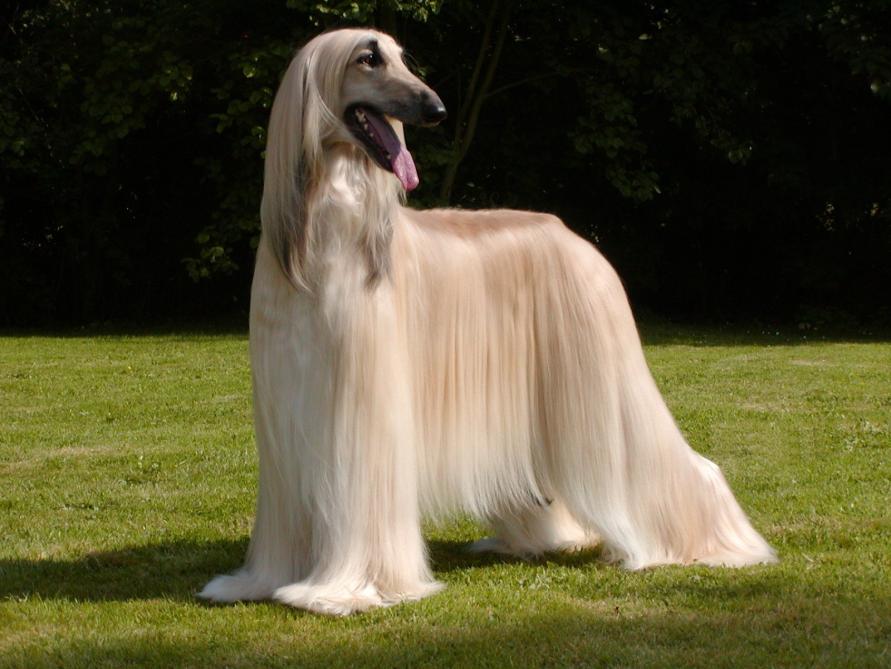 Афганская борзая
Помни, что щенок – это не игрушка. Его нужно воспитывать.
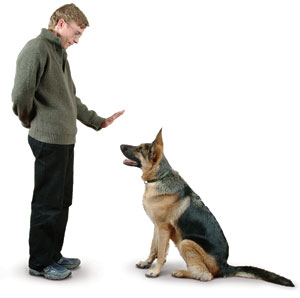 И обязательно с собакой нужно общаться.
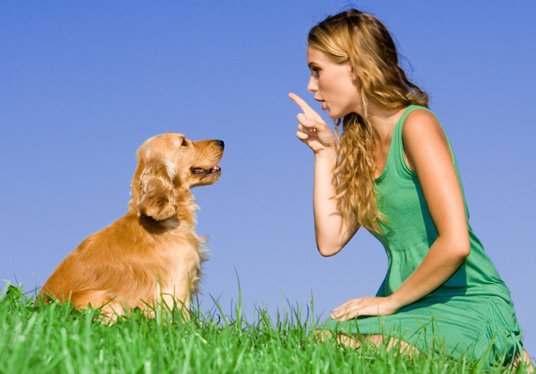 Тогда у вас получится настоящий ДРУГ!
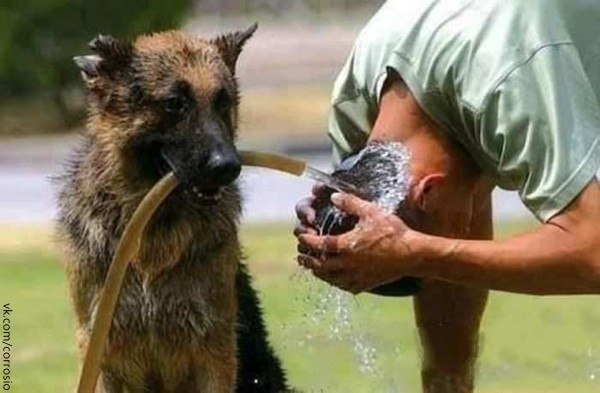 Тогда у вас получится настоящий ДРУГ!
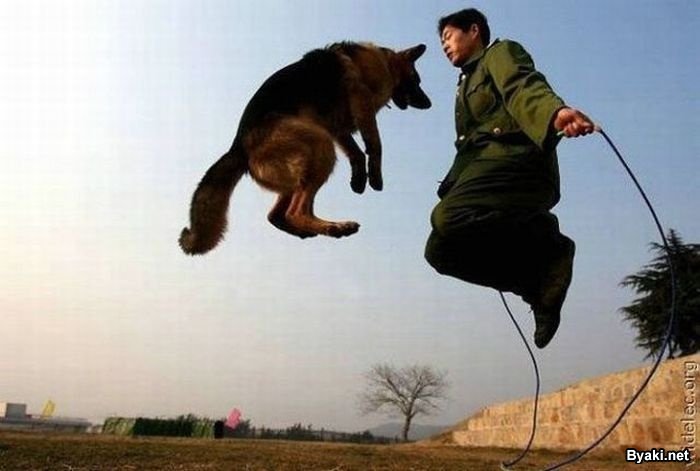 Тогда у вас получится настоящий ДРУГ!
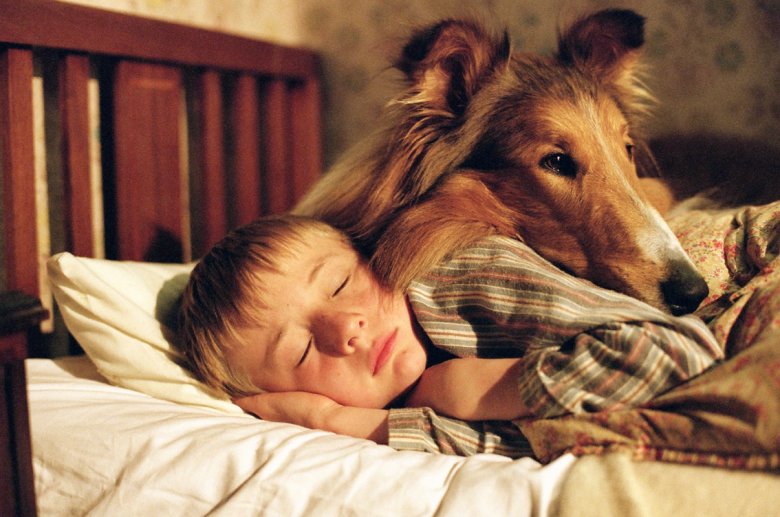 Тогда у вас получится настоящий ДРУГ!
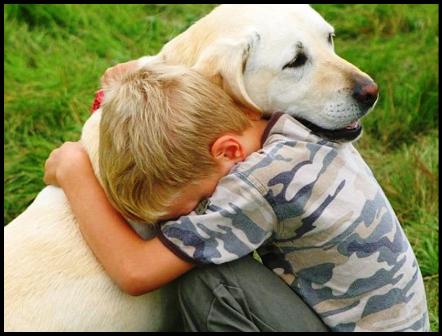